MESA PUBLICA 
MUNICIPIO DE ABREGO
2017
QUE ES UNA MESA PUBLICA  ?
Las mesas públicas son espacios de encuentro con los ciudadanos que permiten la interlocución, el diálogo y la comunicación de doble vía en las Regiones, para detectar anomalías, proponer correctivos y acciones preventivas.
PARA QUE SE HACE UNA MESA PUBLICA?
El desarrollo de Mesas Públicas, está reglamentado en la Ley 489 de 1998 y la Ley 850 de 2003 , cuyo propósito se fundamenta en el ejercicio del control social, frente a la ejecución de los recursos asignados por el estado, mediante procesos de evaluación, seguimiento y monitoreo a la ejecución de los diferentes programas de atención, 
y en caso puntual que corresponde al Municipio de  ABREGO.
OFERTA INSTITUCIONAL
ICBF - ABREGO 2017
PRIMERA INFANCIA 
CZ Ocaña
ATENCION A LOS NIÑOS  NIÑEZ Y ADOLESCENCIA Abrego 2016
CDI - INSTITUCIONAL INTEGRAL
Objeto: los  centros de Desarrollo integral en cumplimiento de la estrategia  de Gobierno  de cero a siempre, tienen como fin juntar  esfuerzos  entre  las entidades del SNBF para  prestar la mejor atención a los niños y niñas de cada municipio.
CDI FAMILIARES
Objeto: los  centros de Desarrollo integral Familiar en cumplimiento de la estrategia  de Gobierno  de cero a siempre, tienen como fin juntar  esfuerzos  entre  las entidades del SNBF para  prestar la mejor atención a los niños y niñas con prioridad en el sector rural y/o marginal desatendido de cada municipio.
HOGARES COMUNITARIOS DE BIENESTAR
Son espacios de socialización para los niños y las niñas de hasta cinco años de edad y tienen como fin propiciar el desarrollo psicosocial, cultural, moral y físico de los niños y niñas, de familias con vulnerabilidad económica, social, cultural, nutricional, y/o psicoafectiva, a través de acciones de formación integral y de fortalecimiento de la familia.
HOGARES COMUNITARIOS DE BIENESTAR - FAMI
Son espacios de socialización para los niños y las niñas hasta dos años de edad mujeres gestantes y madres lactantes   tienen como fin propiciar el desarrollo psicosocial, cultural, moral y físico de los niños y niñas, de familias con vulnerabilidad económica, social, cultural, nutricional, y/o psicoafectiva, a través de acciones de formación integral y de fortalecimiento de la familia.
RECUPERACION NUTRICIONAL
Atención integral a niños menores de 5 años con desnutrición aguda, leve, moderada o severa. El ICBF a través  de operadores realiza focalización y acompañamiento y entrega un complemento nutricional con leche en polvo fortificada, leguminosa, arroz, pasta, aceite y Bienestarina.
.
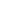 GENERACIONES CON BIENESTAR
Promover la protección integral y proyectos de vida de los niños, las niñas y los adolescentes, a partir de su empoderamiento como sujetos de derechos y del fortalecimiento de la corresponsabilidad de la familia, la sociedad y el Estado, propiciando la consolidación de entornos protectores para los niños, niñas y adolescentes. Se realiza a través Desarrollo de espacios  para el aprovechamiento del tiempo libre y múltiples expresiones de tipo vocacional: desarrollo de actividades culturales, deportivas, artísticas, participativas, tecnológicas o cualquier otra expresión identificada a partir del interés de los participantes.
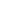 ESCUELA DE PADRES NIÑOS Y CUIDADORES
Módulo 1. Análisis del Contexto
Módulo 2. Lo que deberíamos saber sobre los derechos de los niños, niñas y adolescentes 
Módulo 3. Derechos sexuales y reproductivos.
Módulo 4. Participación y ciudadanía
Módulo 5. Vinculación afectiva
Modulo 6. Construcción de la propuesta metodológica - Trasversal
Prevención de Embarazo en Adolescentes
Liderar la formulación, desarrollo y gestión de políticas, planes, programas, proyectos y estrategias para la prevención del embarazo en adolescentes en el marco de la promoción y la garantía de los derechos sexuales y reproductivos.
GENERALIDADES ADOPCIONES
Generalidades de la Adopción 

Gratuidad de la Adopción 
La norma Colombiana establece en el Código de la Infancia y la Adolescencia, Articulo 74, lo siguiente de estricto cumplimiento: “...Ni el Instituto Colombiano de Bienestar Familiar ni las Instituciones Autorizadas por éste para desarrollar programas de adopción, podrán cobrar directa o indirectamente retribución alguna por la entrega de un menor para ser adoptado. En ningún caso podrá darse recompensa a los padres por la entrega que hagan de sus hijos para ser dados en adopción ni ejercer sobre ellos presión alguna para obtener el consentimiento...”
En Colombia se puede adoptar a:  ##Niñas, niños o adolescentes menores de 18 años con declaratoria de adoptabilidad. (Art. 63)
##Niñas, niños o adolescentes cuya adopción haya sido consentida previamente por sus padres. (Art. 63) 
##Niñas, niños o adolescentes de 18 años cuya adopción haya sido autorizada por el defensor de familia del Instituto Colombiano de Bienestar Familiar, cuando el niño no se encuentre en situación de adoptabilidad y carezca de representante legal.
También, puede adoptarse: ## Al hijo de uno de los cónyuges o compañero (a) permanente, que podrá ser adoptado por el otro. Podrá adoptarse al mayor de edad, cuando el adoptante hubiera tenido su cuidado personal y hubiera convivido con él bajo el mismo techo, por lo menos dos años antes de que éste cumpliera los 18 años. (Art. 69) Código de la Infancia y la Adolescencia Ley 1098 de 2006. 
Otros datos sobre el trámite de adopción ## La Coordinación administrativa del trámite corresponde a la Subdirección de Adopciones del Instituto Colombiano de Bienestar Familiar. 
##El trámite lo resuelve conjuntamente la Subdirección de Adopciones, las Regionales ICBF y las Instituciones Autorizadas por el ICBF para desarrollar programas de adopción, según sea el caso de la residencia de los solicitantes.
##Las solicitudes de adopción son atendidas para su estudio y análisis en estricto orden cronológico de llegada para dar la correspondiente respuesta.
##Tienen prelación las solicitudes de familia colombianas residentes en Colombia y en el exterior.
ADOPCIONES
El Artículo 68 del Código de la Infancia y la Adolescencia establecen que para adoptar de manera conjunta o individual se debe: ##Ser plenamente capaz. 
##Tener 25 años de edad cumplidos. 
##Demostrar la idoneidad física, mental, moral y social suficiente para ofrecerle una familia adecuada y estable a un menor de 18 años de edad. 
##Tener al menos 15 años más que el adoptable. 
La adopción tiene dos etapas: 
Etapa 1 - Administrativa, que se surte ante el ICBF, en la cual se declara adoptable al niño. 
Etapa 2 - Judicial: La adopción es decretada a través de sentencia judicial en los Juzgados de Familia, cuya sentencia debidamente ejecutoriada establece la relación paterno-filial. 
Los lineamientos técnicos se constituyen en una herramienta a través de la cual el ICBF, tiene la posibilidad de seleccionar las familias que garanticen un hogar estable y seguro que garantice el desarrollo armónico del niño. Si la solicitud es para niños con características y necesidades especiales.
QUIENES PUEDEN SOLICITARADOPCIONES
Quiénes pueden adoptar según el régimen legal? 

(ART. 68) - Código de la Infancia y la Adolescencia, Ley 1098 de 2006 - Sentencia C-683/15 del 4 de noviembre de 2015 de la Corte Constitucional ##Los cónyuges (esposos). 
## Las personas solteras, viudas o separadas. 
## La pareja formada por un hombre y una mujer que demuestre una convivencia ininterrumpida de por lo menos dos años. Este término se contará a partir de la sentencia de divorcio, si alguno de ellos hubiera estado casado o con un vínculo matrimonial anterior. 
## El guardador al pupilo o ex pupilo, una vez aprobadas las cuentas de su administración. 
## El cónyuge o compañero permanente, al hijo del cónyuge o compañero, que demuestre una convivencia ininterrumpida de por lo menos dos años. 
##Parejas homoparentales.
HOGARES SUSTITUTOS
Esta forma de atención tiene como propósito brindar a los NNA la oportunidad de vivir en familia una experiencia que les permita construir y reparar vínculos afectivos y afianzar el sentido de pertenencia a una red familiar y comunitaria para así, garantizar su desarrollo personal armónico e integral y fortalecer destrezas y habilidades de inserción social
.
SERVICIOS ADOLESCENTES  EN SITUACION IRREGULAR
MUCHAS GRACIAS